道路交通アクセスの粗い試算検討（新大阪アクセス道路の検討断面）
資料２
広域交通・・・広域（淀川左岸線等）とのアクセス性　⇒　新御堂筋
地域交通・・・地域を繋ぐ平面街路とのアクセス性　⇒　歌島豊里線
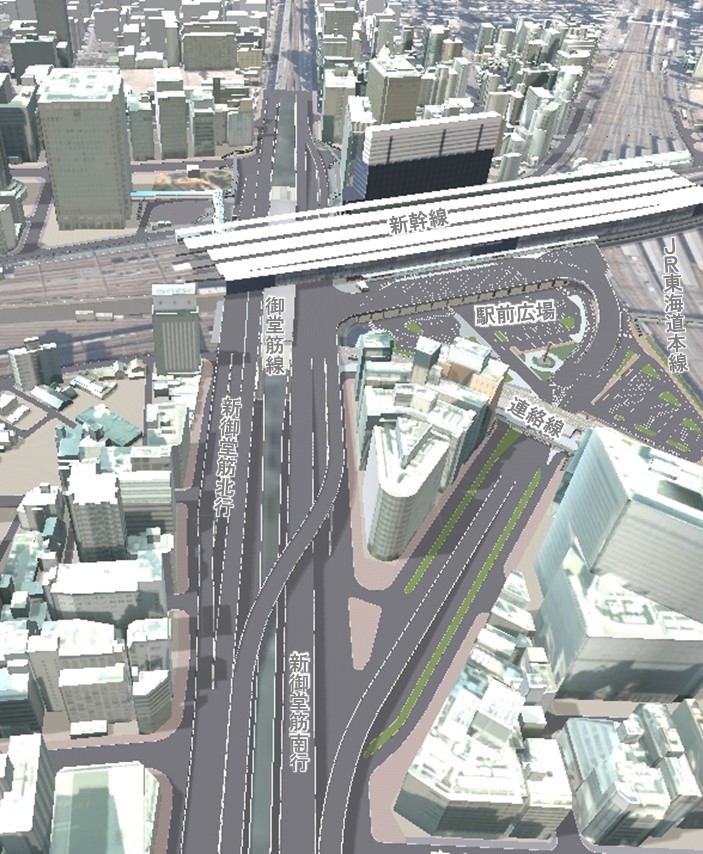 至 千里方面
至 豊中方面
新御堂筋
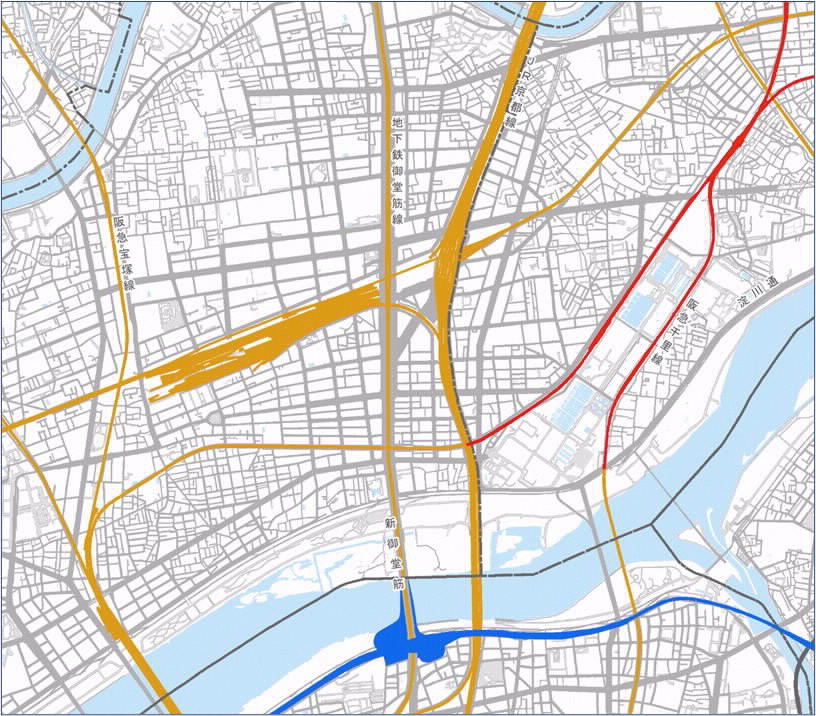 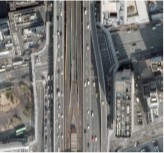 淡路
国道１７６号
検討断面①
（新御堂筋北行き）
交通容量が小さい
北行：２車線
検討断面②
（新御堂筋北行き）
増加する交通量が多い
北行：３車線
検討断面③
（歌島豊里線）
平面街路の主要ルート
対面：４車線
歌島豊里線
至 高槻方面
歌島豊里線
新大阪
南側駅前広場
新御堂筋
新大阪駅付近
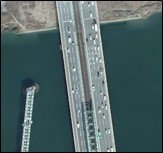 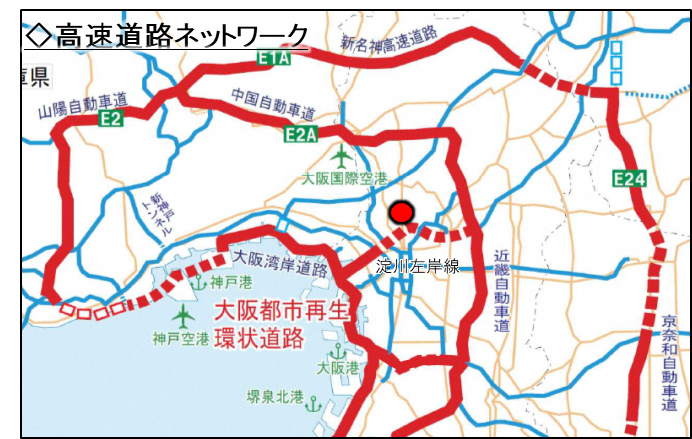 十三
豊崎IC
淀川左岸線延伸部
淀川左岸線２期
至 第二京阪
至 湾岸線
至 都心方面
新御堂筋
検討断面②
自動車交通アクセスの粗い試算検討（試算交通量と交通容量の比較）
①実測交通量に②将来増加交通量（新幹線整備、高速バス拠点化、都市開発）を加算　③新御堂筋（駅北側・南側）および歌島豊里線にて評価　（大型車は2台換算）
【検討断面①】
　北行車線数：2車線
　① 3,400台/時
　（H29交通調査結果、
　　H27交通量センサスより）
【検討断面②】
　北行車線数：3車線
　② 4,300台/時
　（H29交通調査結果、
　　H27交通量センサスより）
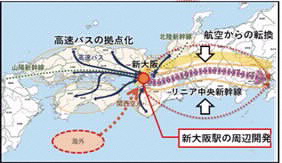 【検討断面③】
　対面車線数：4車線
　　③ 23,300台/日
　（H27交通施センサスより）
①実測交通量
②将来増加交通量の試算
検討断面①
〇増加交通量
・リニア中央新幹線の整備（航空からの転換）
関空、伊丹⇔羽田：年間680万人
新幹線利用者と広場交通量より算出　　　　 　　　　約0.3万台/日
・高速バスの拠点化（大阪市内発着分が停車）
1200便/日、105便/時が新大阪を経由　　　　　　　　約0.2万台/日　
・周辺都市開発（開発交通量の発生）
　開発100haの増床（現状：約400万㎡⇒将来：約500万㎡）
　　敷地0.5haの開発（床面積8ha（容積率1600％））×12件
　　大規模開発地区関連交通計画マニュアル　 　　 　　   約2.0万台/日
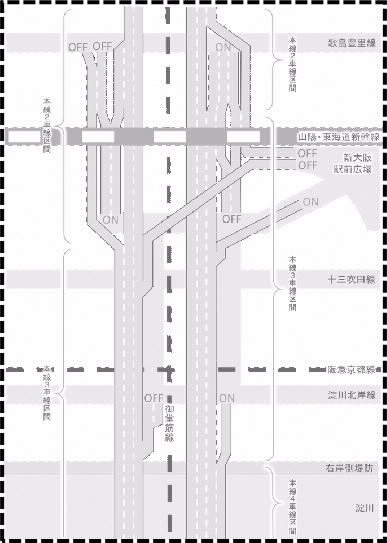 検討断面③
2.5万台/日
3,200台/時
新御堂筋
検討断面①
〇方面別交通量の設定
　　淀川左岸線の整備を前提に圏域を設定
〇新御堂筋
（時間交通量）
　　① 400台/時
　　② 800台/時
〇歌島豊里線
（日交通量）
　　③ 2400台/日
②将来増加交通量の設定
③将来交通量と幹線道路の交通容量との比較
歌島豊里線
検討断面③
37％
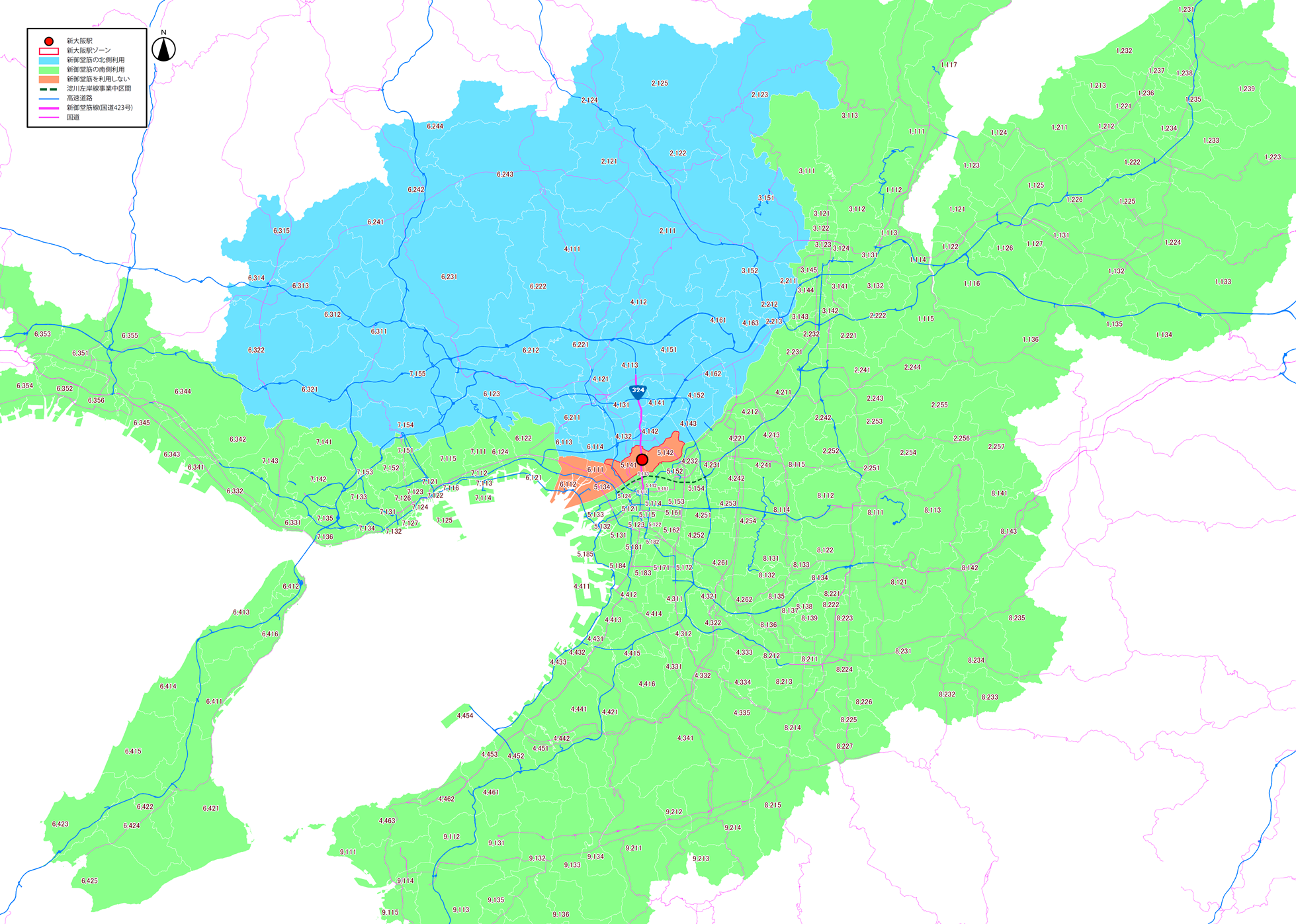 新御堂筋　　検討断面①　将来交通量3700台/時（3200+500）　　　＜　　交通容量　 4400台/時（2200台/時/車線※1×2車線）
　　　　　　検討断面②　将来交通量4900台/時（3200+500）　　　＜　　交通容量　 6600台/時（2200台/時/車線※1×3車線）
歌島豊里線　検討断面③ 　将来交通量2,3000台/日（20900＋2100）　　＜　　交通容量　 28,800台/時（7200台/日/車線※2×4車線）
新御堂筋
北側
⑴リニア新幹線の整備（航空利用からリニア新幹線利用への転換）
　　関空、伊丹⇔羽田：年間680万人
　　パーソントリップ調査等により台数換算　　 約0.3万台/日
⑵高速バスの拠点化（大阪市内発着の高速バスが新大阪に停車）
　1200便/日、105便/時が新大阪を経由　　　　　約0.2万台/日　
⑶新大阪駅エリアにおける周辺開発（開発交通量の発生）
　計100万㎡の増床（現状：約400万㎡⇒将来：約500万㎡）
　　敷地5000㎡の開発（容積率1,600%,床面積8万㎡）×12件
　　床の構成は中之島周辺を参考に設定
　大規模開発地区関連交通計画マニュアル　 　　 約2.0万台/日
9700pcu/日
2100pcu/日
2100pcu/日
9％
9％
1200pcu/時（北行500、南行700）
250pcu/時
250pcu/時
12400pcu/日
1500pcu/時（北800、南行700）
新御堂筋
南側
歌島豊里線
45％
新御堂筋線（検証断面①）：4150台/日（500台/時）の増加
歌島豊里線（検証断面②）：2,100台/日（250台/時）の増加
将来増加交通量
2.5万台/日
3200台/時
検討断面②
新大阪
増加分
※交通容量について
　　歌島豊里線・・・7200台/日/車線
　　（道路構造令　設計基準交通量より）
新御堂筋・・・2200台/時/車線
（一般交通量調査より）